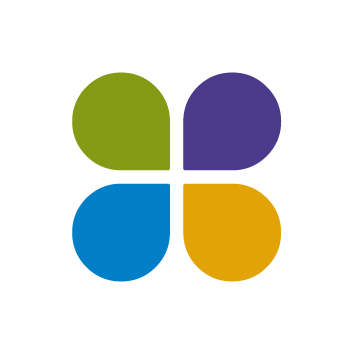 PebblePad
What is PebblePad?
PebblePad is a portfolio and personal learning platform 
Enables the student to plan and prepare for placement experiences
Reflect and review their experiences, collect and curate documents, 
Share information and showcase their work in a digital environment. 

There are two components Pebble+ and ATLAS
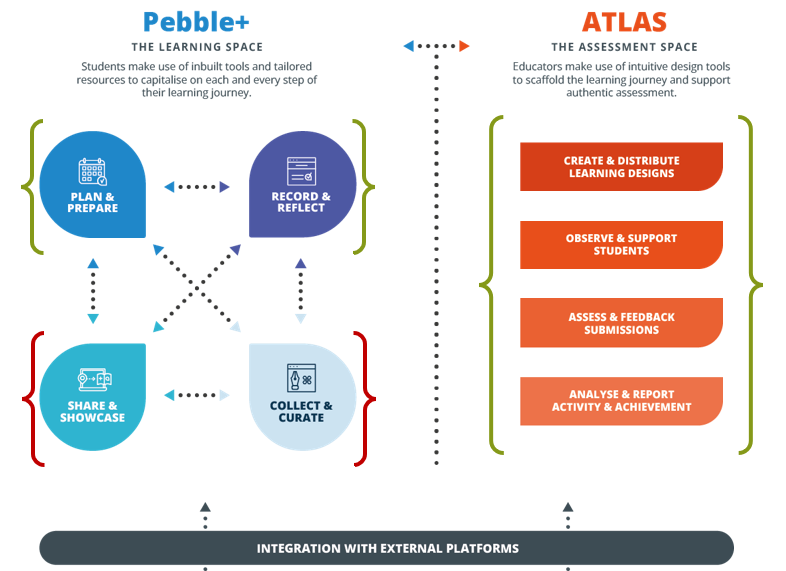 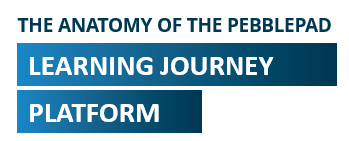 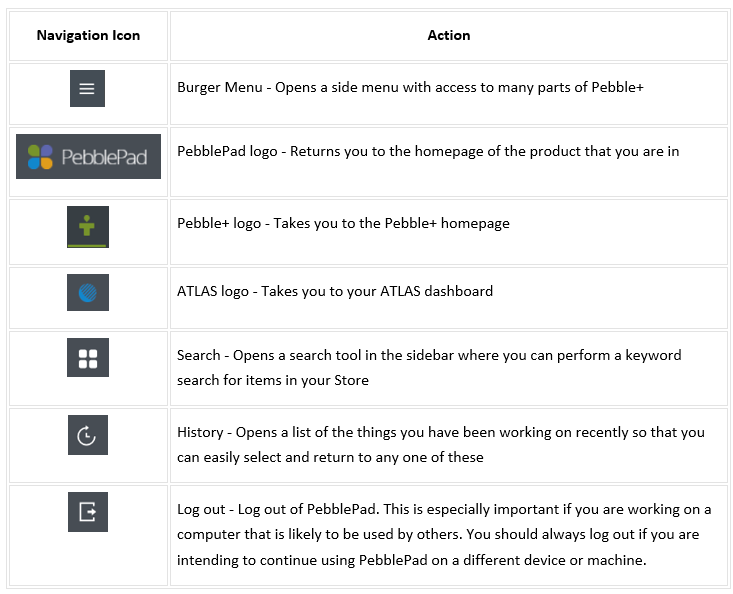 Pebble+
(Personal Learning Space)
Pebble+ provides a range of creative tools to help students and staff plan, record, reflect and evidence their learning experiences 
Assets and Resources are created by students and staff in Pebble+ - workbooks, portfolios and templates and more

External users do not have access to Pebble+
Pebble+ Dashboard
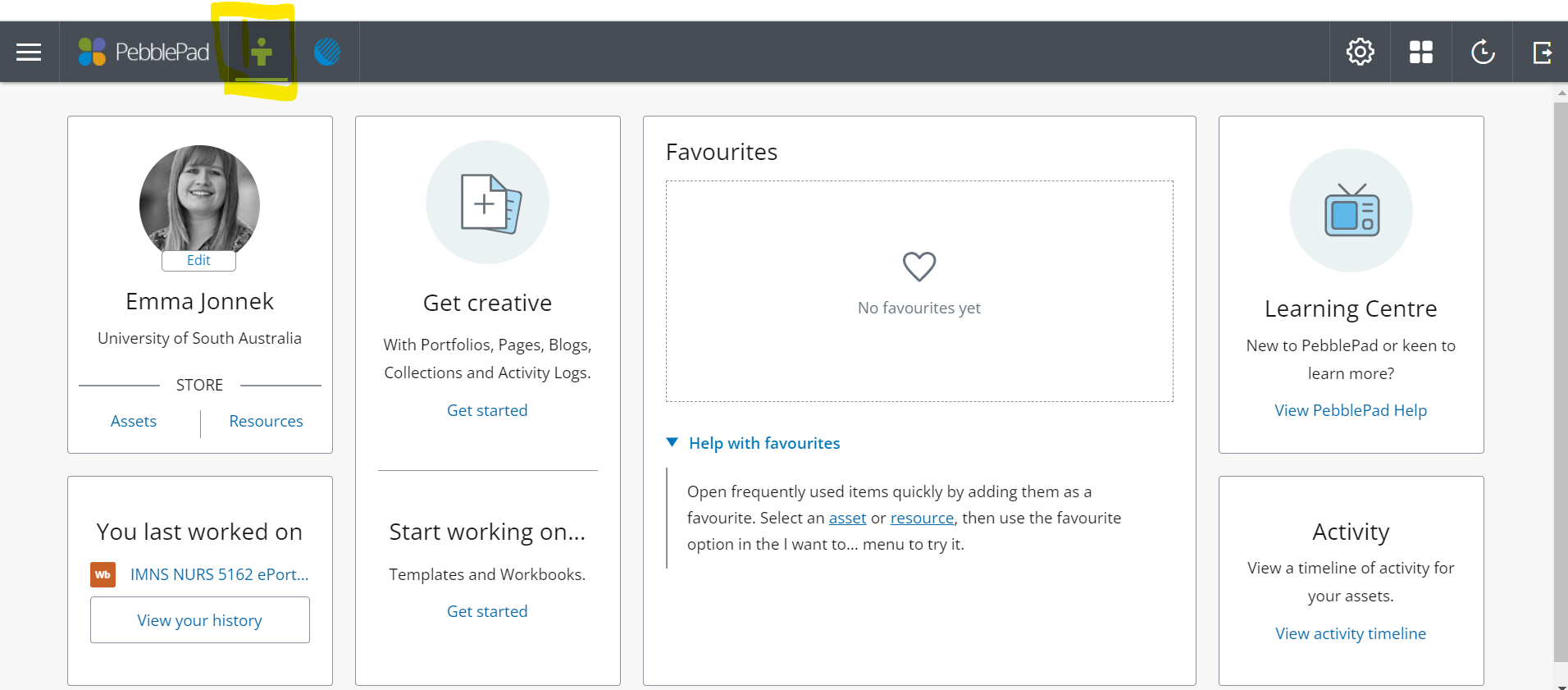 ATLAS
(Active Teaching, Learning and Assessment Space)
Used by staff (Course Coordinator or Academic Liaison) and externals (Clinical Facilitators) 
Institutional space designed to support teaching and students learning activities
Where students learning and assessment process can be managed
Assessors and external reviewers can give students feedback
ATLAS Dashboard
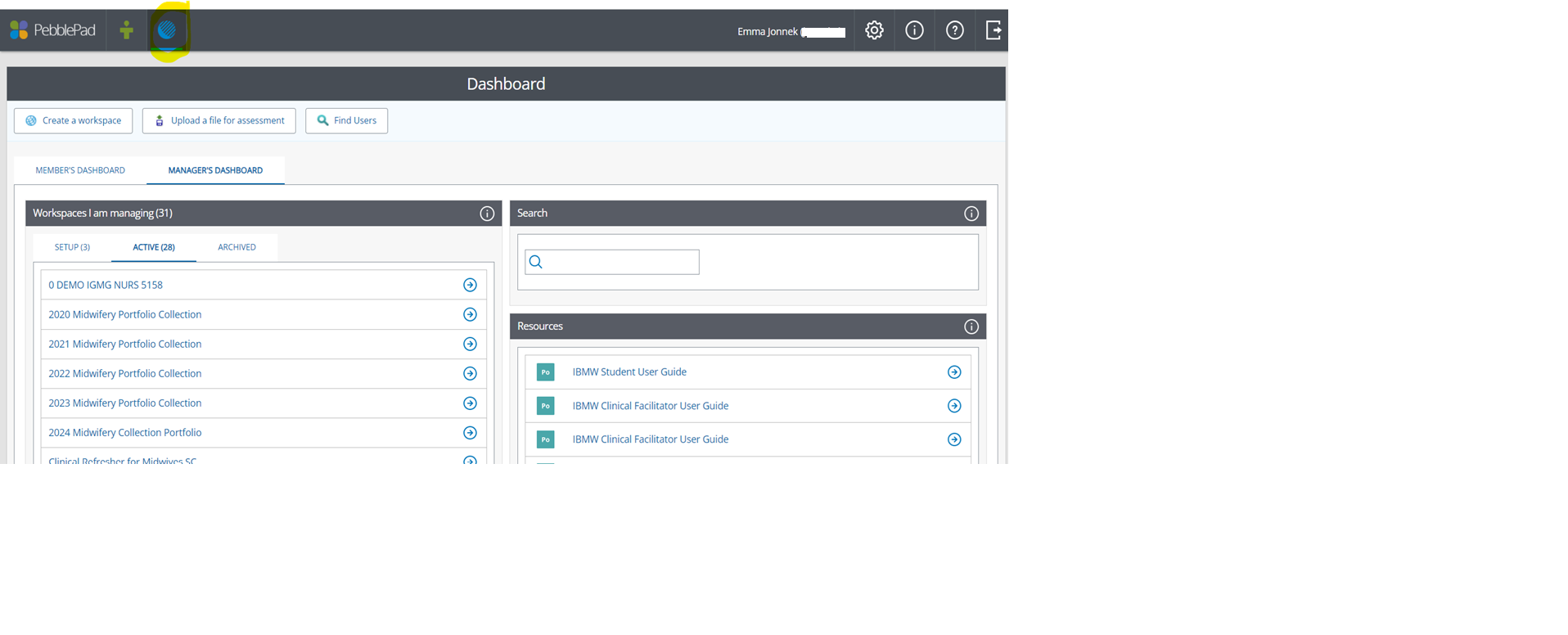 Who uses PebblePad?
UniSA all Nursing and Midwifery students
UniSA Staff –                   Course Coordinator or         Academic Liaison
External Staff – Clinical Facilitators 
There are currently 3,289 Nursing students enrolled in the program
Nursing Clinical Placement Courses:
ELA 2: Aged Care Practicum 
     (4 weeks)

ELA 3: Acute Care Practicum 
     (4 weeks)

ELA 4: Extension to Practice Practicum 
     (8 weeks)

ELA 5 Transition to Practicum 
     (8 weeks)
Email Account
PebblePad Coordinator creates external PebblePad accounts
You will receive an email - Click set a password first
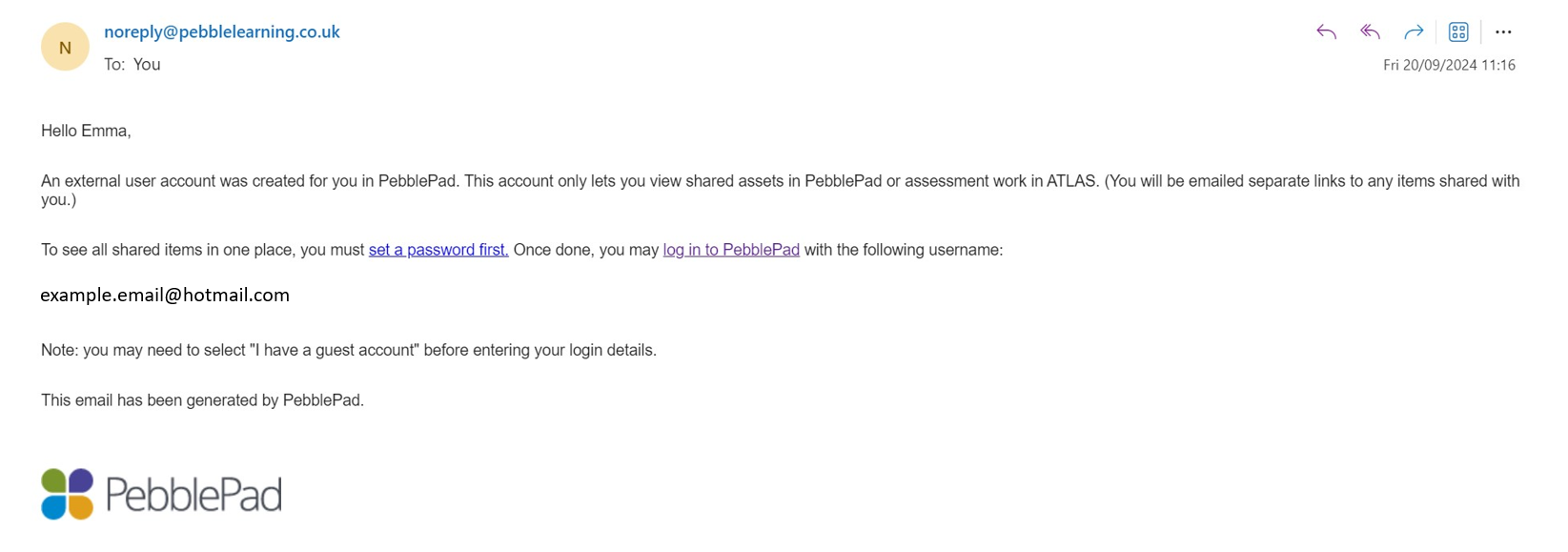 *This email can go to your junk folder so remember to check there if you haven’t received the email*
Setting up a Password
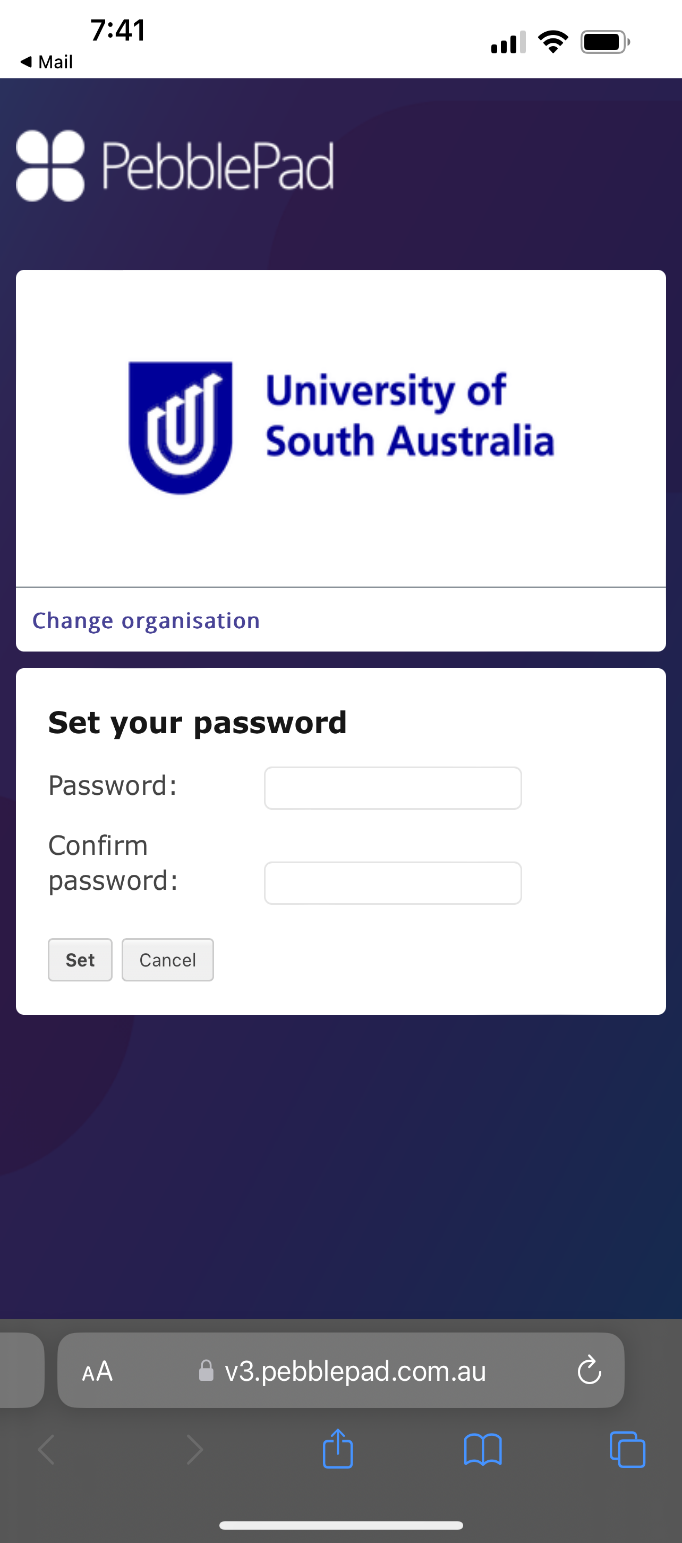 Type in what password you would like to use for your PebblePad account
Confirm password again and press Set 
You will receive an email from PebblePad confirming your password has been set
You can now log into PebblePad with your email address and the password you set
*This email can sometimes go to your junk folder so remember to check there if you haven’t received the email*
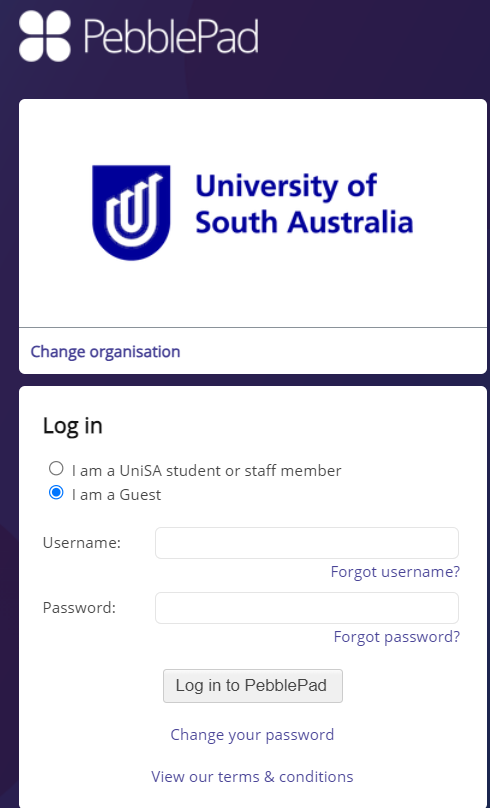 Logging into PebblePad
https://v3.pebblepad.com.au/login/unisa
Select I am a Guest
Enter your username (email address)
Enter your password (the one you set up)
Click Log in to PebblePad
Using PebblePad
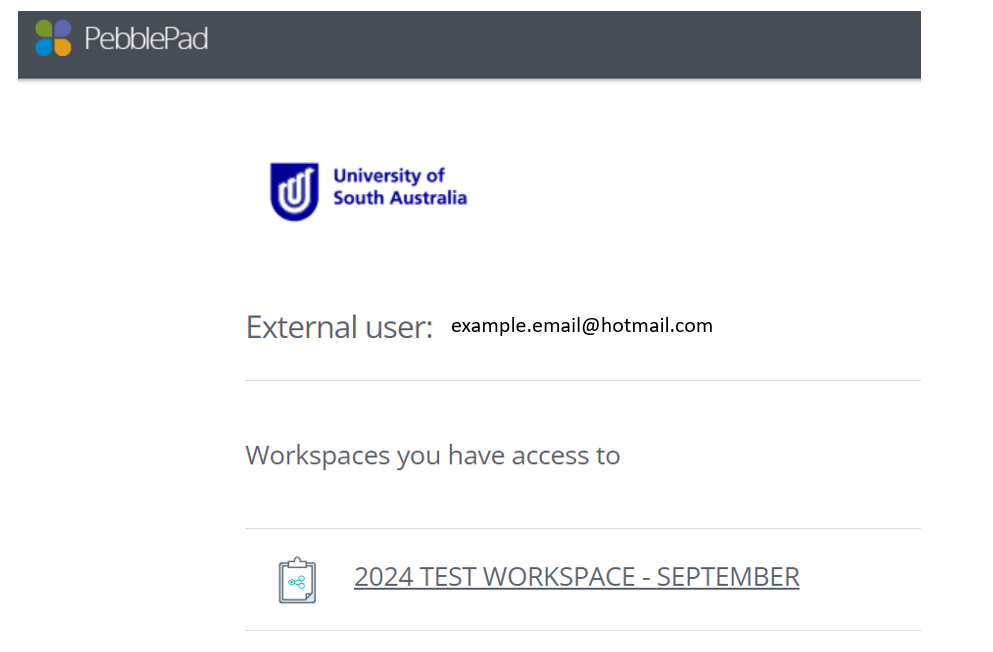 You will only be able to view the workspace/s you have been 
     added to 
     
Click on the workspace you want 
     to view
Navigating the workspace - Submissions Tab
Once the student has 
shared their workbook to
the workspace it will 
appear under the 
submission details for you 
to open/view
You can only complete 
fields that say To be 
completed by: Any Assessor
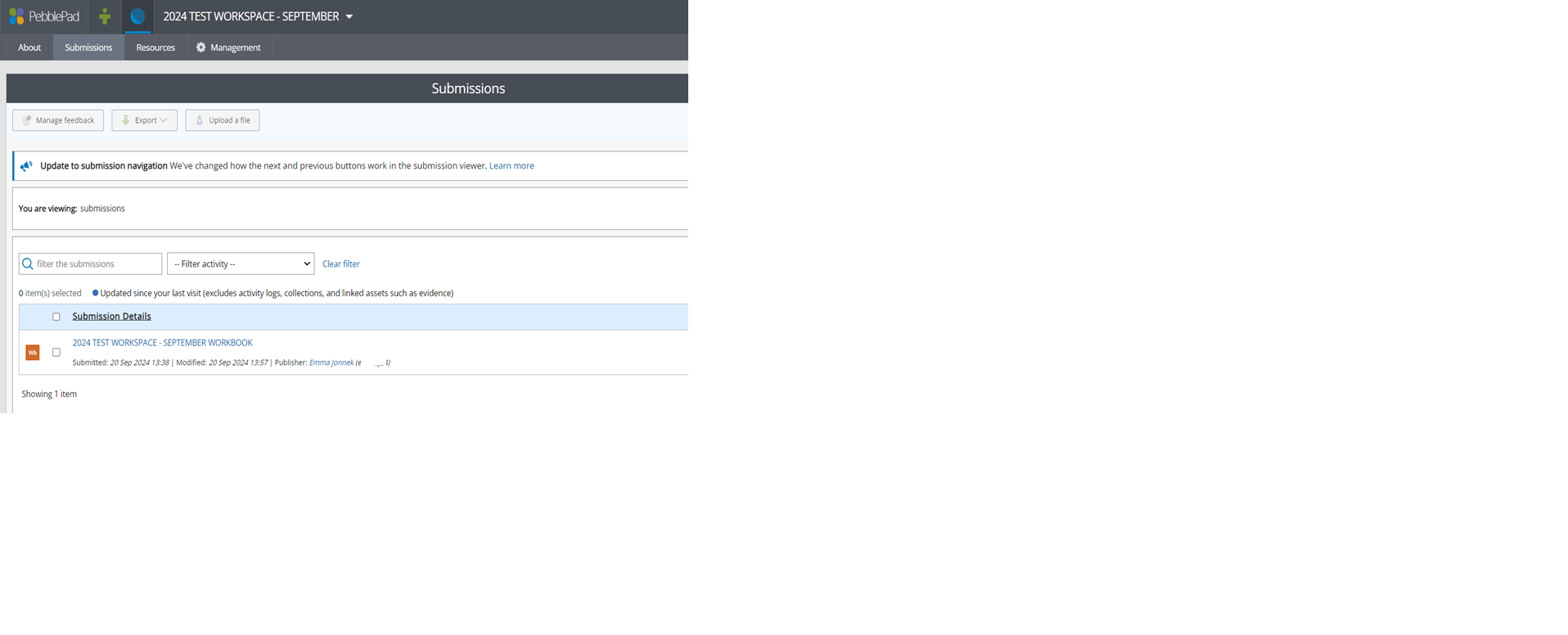 Navigating the workspace – Resources Tab
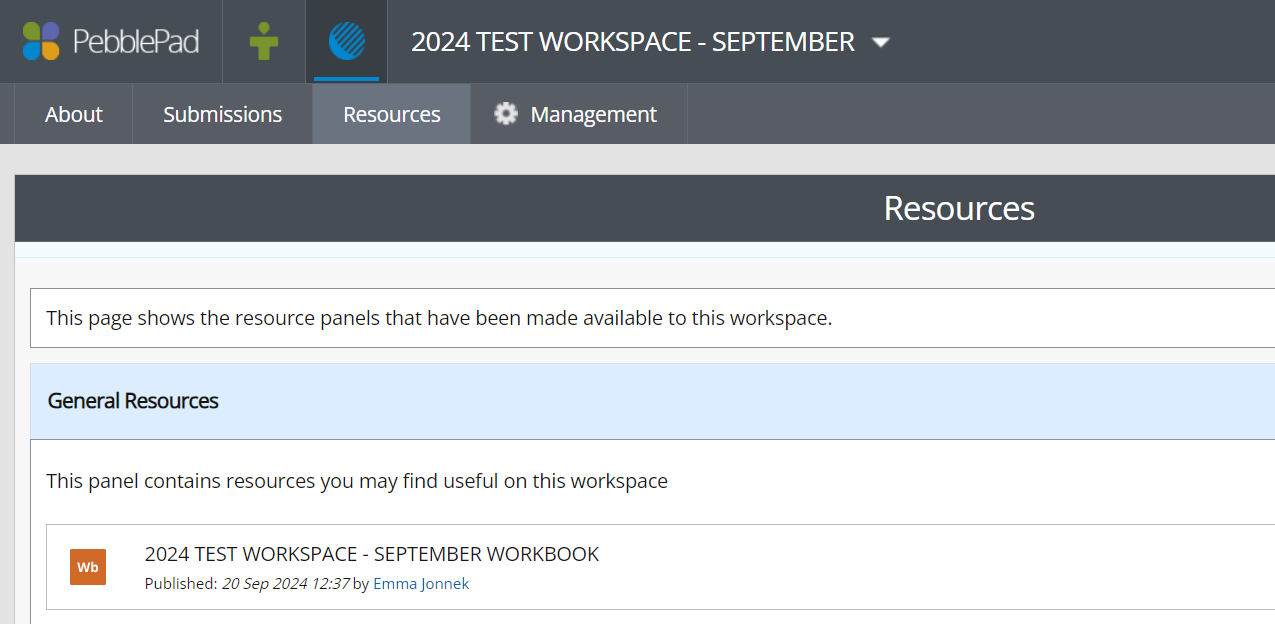 To view all available resources to you and students
Navigating the workspace – Management Tab
Students and Clinical Facilitators are organised into sets within      the workspace
Sets are named by venue eg: Ashford Hospital: block 1
You will only be able to see the set/s you have been allocated to
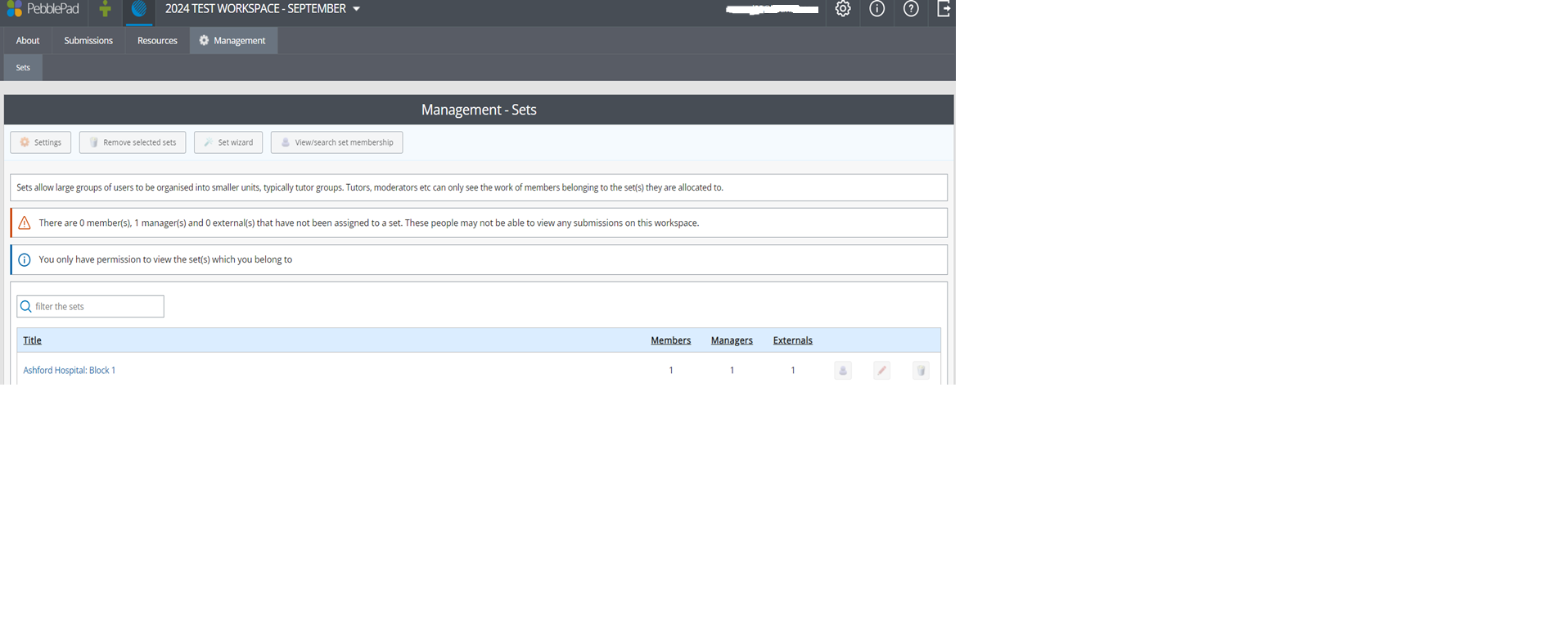 Viewing your sets on PebblePad
You only have access to the student/s who have been added to the set you are in
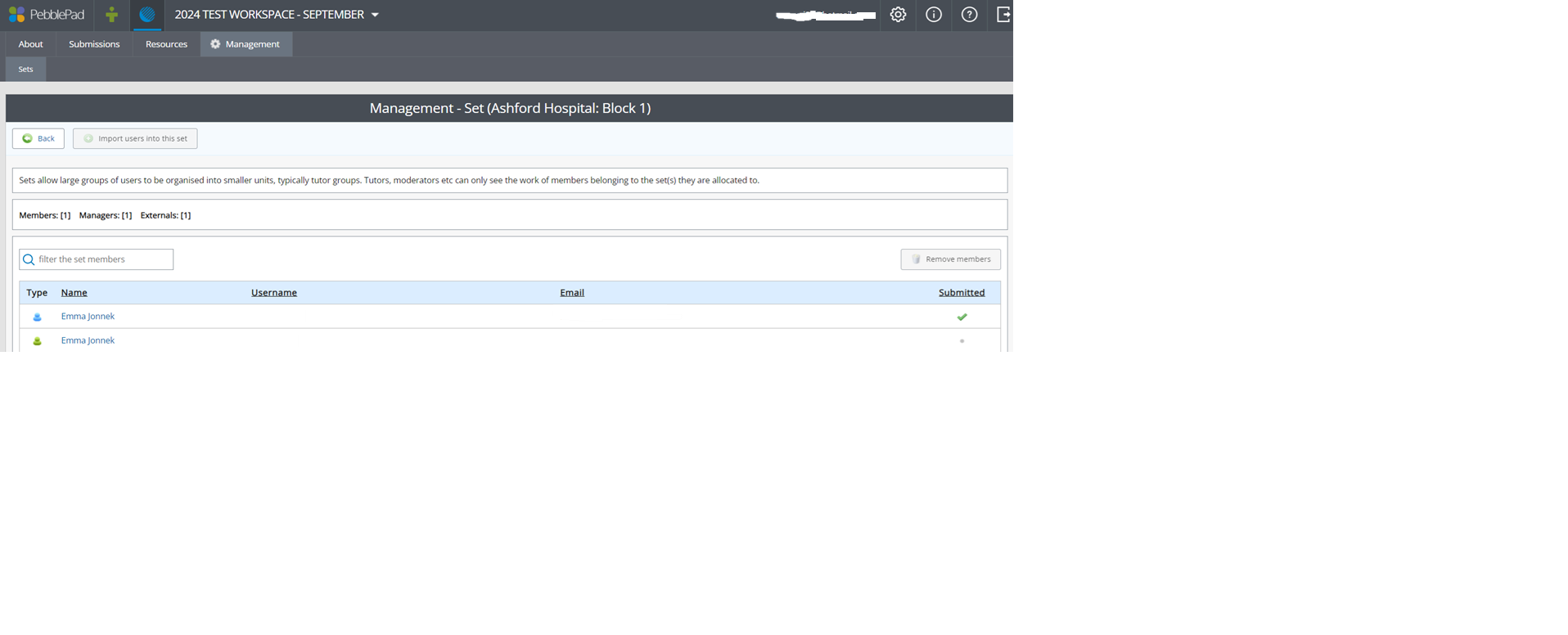 What do Clinical Facilitators complete?
Clinical Facilitator Notes - Weekly Feedback 
Formative Assessment
Summative Assessment
Adding Feedback
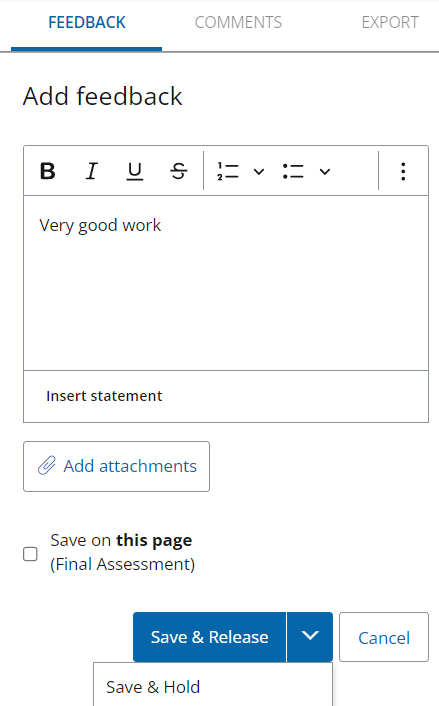 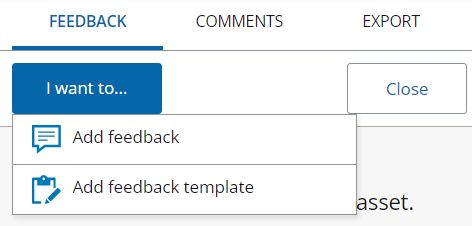 Click this button
Click I want to 
Click Add Feedback
Write your comments in the box
Tick save on this page to save the comment to the tab of the workbook you currently are viewing
Untick and it will be a general comment for the whole workbook
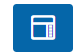 Some Types of Ratings
Assessment Rubric
Selectable criteria in cells – tick 
      in the box
Cells can have scores associated with them which will collate when selected.
Number scale
Select a numbered point on a linear scale between low and high.
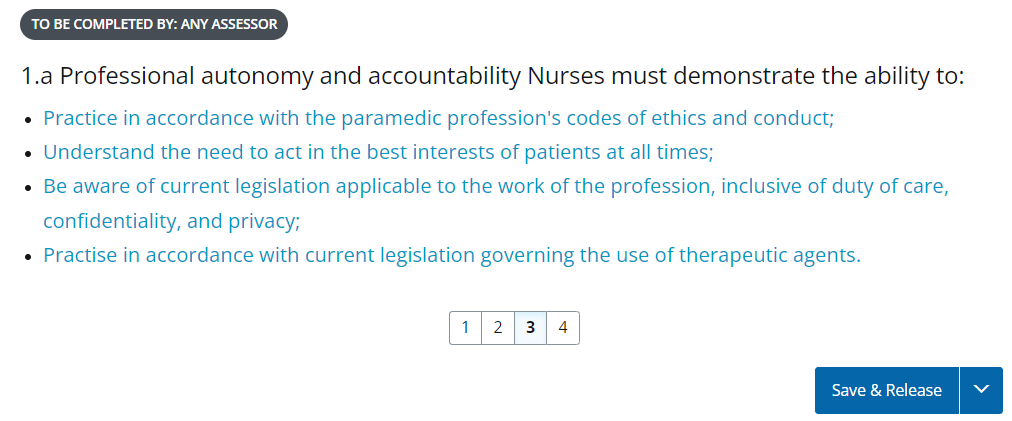 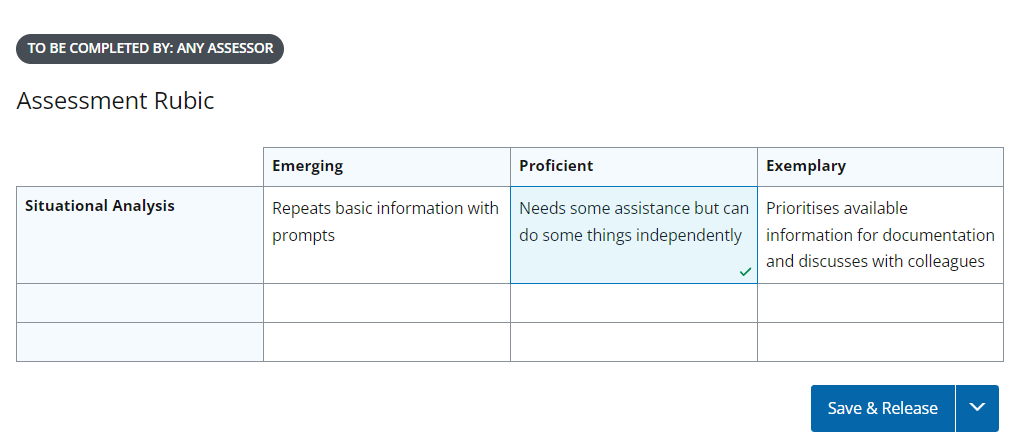 Save & Release or Save & hold Feedback
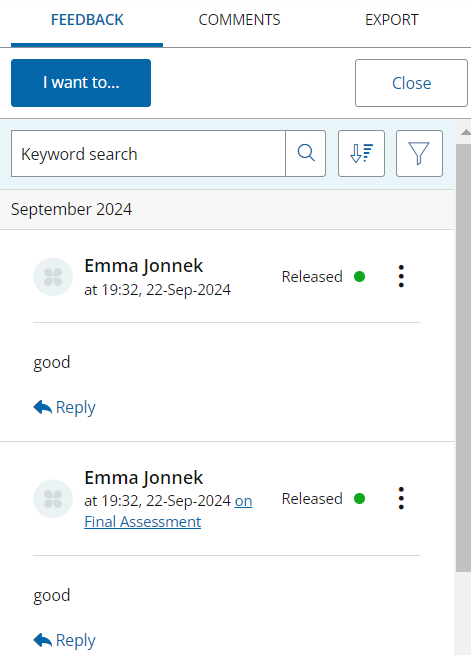 Save and release: once released student will get an email saying a comment has been left
Save and hold: the student won’t get a notification and the comment will be in the workbook for you to go back to at another time and release when you have finished/want the student to see feedback
Remove or Edit Feedback
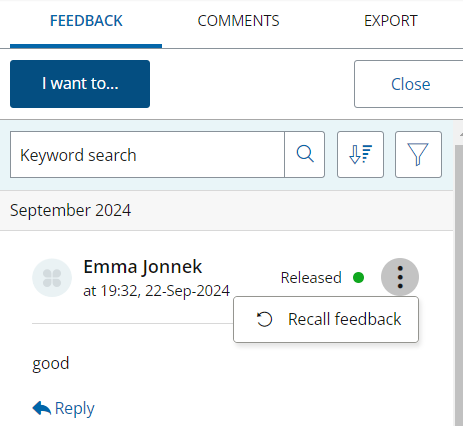 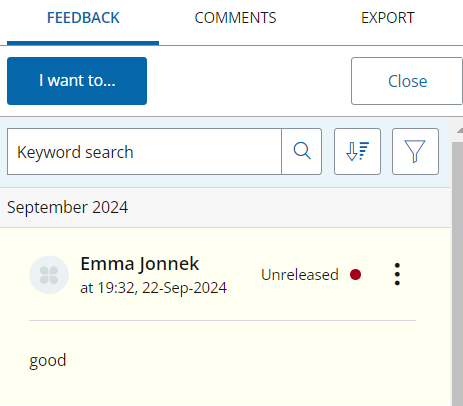 Click 3 dots - options
Click Recall Feedback
Click Confirm recall
Your comment will say 
     unreleased 
Edit feedback and save and release updated feedback
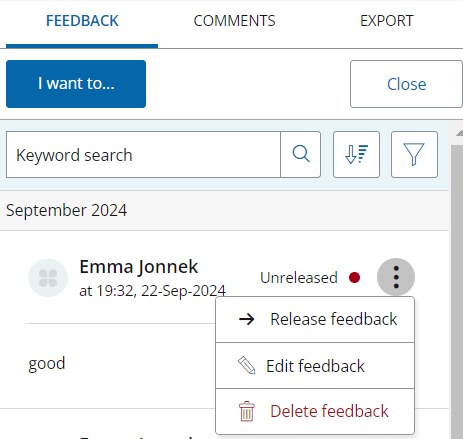 Unable to show Preview
The student hasn’t viewed/opened that page in their workbook yet
Once they do you will then be able to see the contents of the page
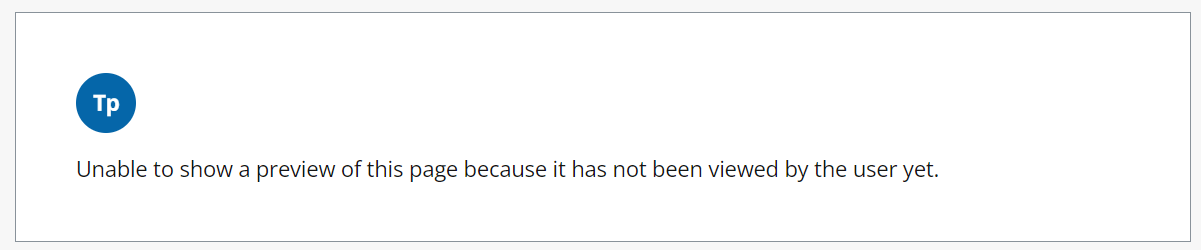 Questions, Help and Support
Email: CHS-PebblePad@unisa.edu.au

PebblePad drop-in session every Wednesday
   9.00am - 10.00am (SA time):
https://unisa.zoom.us/j/82565029554?pwd=ejEyZGVZNEprZS9aSGVSVU9XR1RiQT09 

PebblePad Coordinator can also meet on Zoom at an alternative time if unable to attend Zoom session
Useful Resources
https://help.pebblepad.com/helpfile.aspx?f=100&v=2&t=2&tg=bb1f767b-db77-45b4-8a25-f755803bef07
 
UniSA Nursing Clinical Facilitator Resources Website 

IBNU Clinical Facilitator Guide